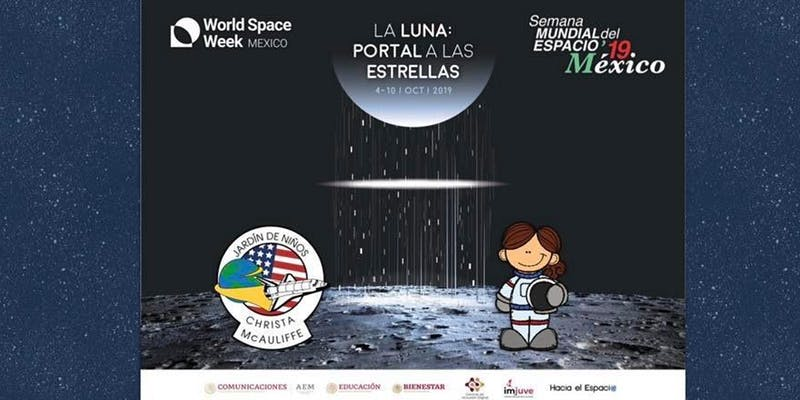 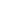 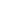 7-8
De Octubre de 2019
Sala Videoconferencias
USBI Veracruz
8:00 a 12:00 Hrs
FACULTAD DE INGENIERÍA ELÉCTRICA Y ELECTRÓNICA
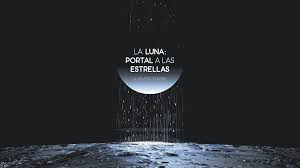 Semana Mundial del Espacio 2019La Luna: Puerta a las Estrellas
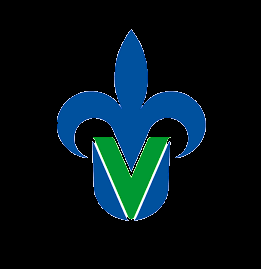 Universidad Veracruzana
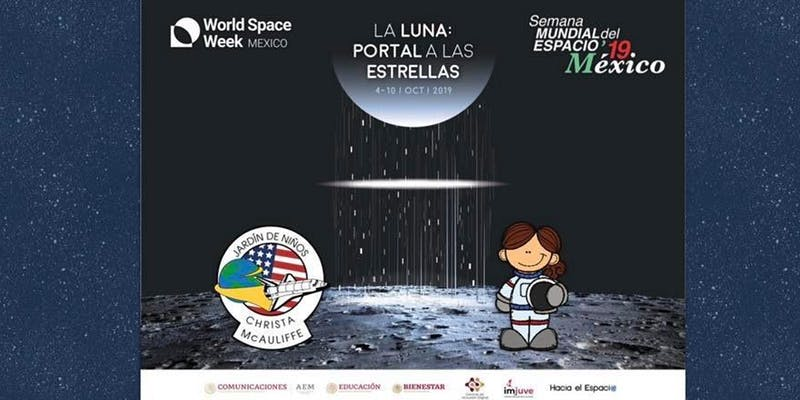 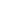 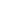 La Semana Mundial del Espacio (SME) es una celebración internacional de ciencia y tecnología y sus contribuciones al mejoramiento de la humanidad. 

La Asamblea General de Naciones Unidas declaró en 1999 que la SME se realizaría anualmente del 4 al 10 de octubre para conmemorar dos sucesos:
El 4 de octubre de 1957, se lanzó el primer satélite artificial hecho por el ser humano, el Sputnik 1.
El 10 de octubre de 1967, entró en vigor el primer tratado para usos pacíficos del espacio.
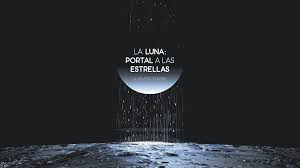 Semana del Espacio  2019
Facultad De Ingeniería Eléctrica y Electrónica
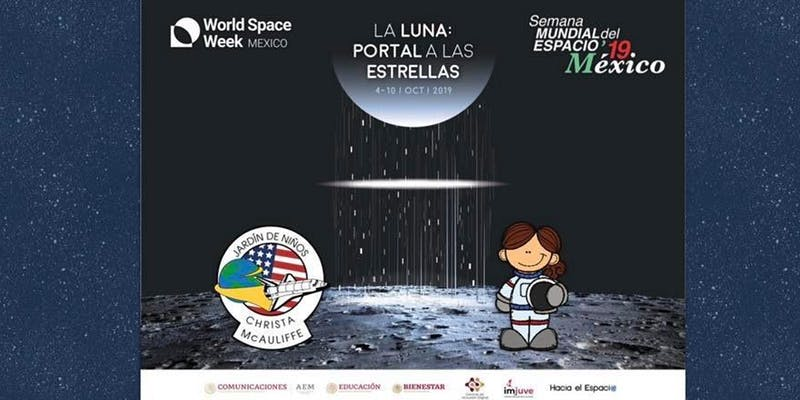 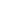 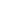 La primera participación de México con la coordinación de la AEM fue en 2013 con la participación de 11 estados. En 2014 se duplicó el alcance a 22 estados, 43 ciudades, 82 sedes y más de 75,000 participantes. En 2015 alcanzamos los 32 estados de la República Mexicana, con al menos 2 ciudades o sedes registradas en cada estado y más de 100 000 participantes; para 2016 se mantuvo la participación de los 32 estados de la República, y más de 110 000 asistentes. En 2017 contamos con la participación de todo méxico con una participación de más de cien mil asistentes en las 190 sedes.
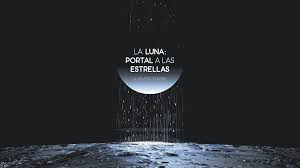 Semana del Espacio  2019
Facultad De Ingeniería Eléctrica y Electrónica
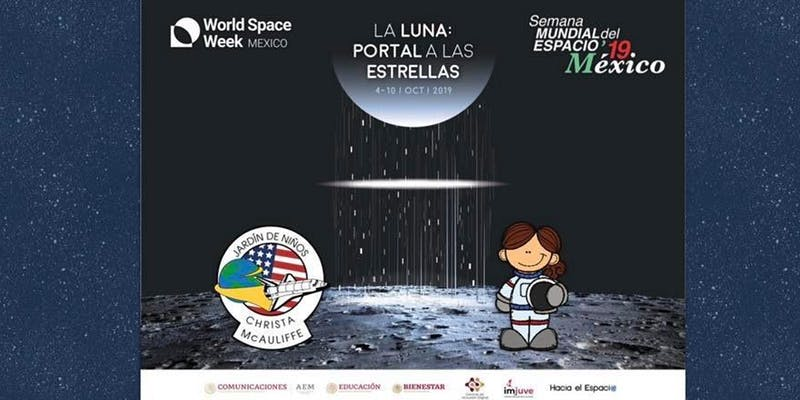 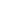 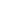 El tema para 2018 fue "El Espacio une al Mundo", en esta edición se sumaron 160 ciudades con 313 sedes llegando a una participación de más de 170,000 asistentes.
El Tema para la SME México 2019, “La Luna, portal a las estrellas”, se hará énfasis en la herencia tecnológica que los viajes a la Luna tripulados y no tripulados dejaron a la humanidad. Además, en 2019, celebramos el 50 aniversario del primer hombre en pisar la Luna, y 20 años de que la ONU instituyera la SME. Este año se mantuvo la participación de los 32 estados de la Republica  con 97 ciudades y 214 sedes.
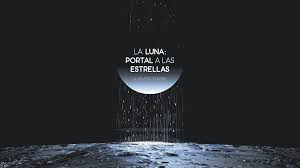 Semana del Espacio  2019
Facultad De Ingeniería Eléctrica y Electrónica
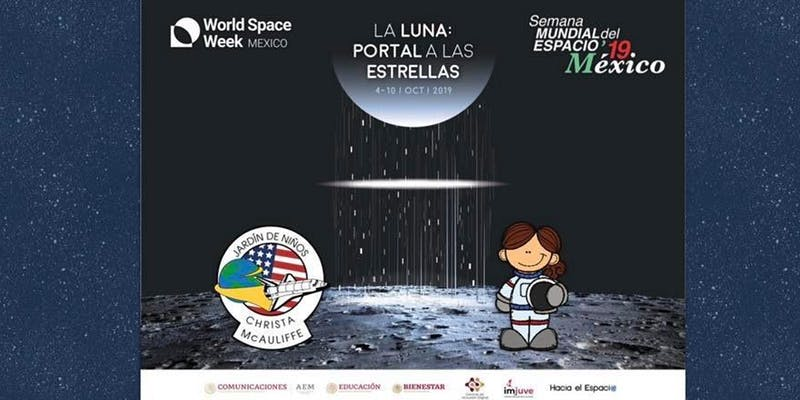 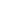 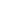 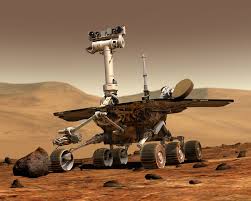 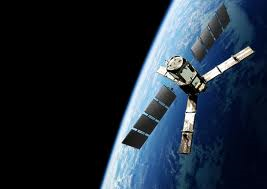 Semana del Espacio  2019
Facultad De Ingeniería Eléctrica y Electrónica
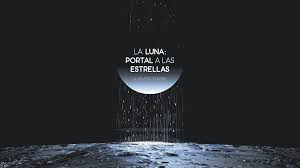 Conferencias
Ponencia Magistral   “The Future is Now”
       Mtro. Esteban Carrera  (Cluster Espacial México)
       Videoconferencias USBI   Lunes 7  09:00
Ponencia Magistral “Propuesta de Cartografiado de Marte por AerofogrametrÍa”
       Dr. Jaime Horacio Pinzón Hijar  (TAX Company)
       Videoconferencias USBI   Martes 8   10:00
Ponencia Magistral   “Materiales Aplicados a la Industria Aeroespacial”
       Dr. Alberto Servin Martínez  (ITVer)
       Videoconferencias USBI   Lunes 7  10:00
Ponencia Magistral  “Sistema de Soporte Vital para una Nave Espacial”
       Dr. Eduardo Santamaria del Ángel  (UABC)
       Videoconferencia  USBI  Martes 8  11:00 Hrs   (Videoconf)
Ponencia Magistral “Herramientas de Gestión del Espectro Radioeléctrico del IFT” 
       Mtro. Javier Beltrán Valencia  (FIEE)
       Videoconferencias USBI   Lunes 7    11:00
Ponencia Magistral “La Microelectrónica en Aplicaciones Espaciales”
       Dr. Jaime Martínez Castillo (FIEE)
       Videoconferencias  USBO  Martes 8  12:00
Ponencia Magistral  “Celdas Solares Orgánicas y para Aplicaciones Espaciales”
       Dr. Jairo Cesar Nolasco Montaño  (FIEE)
       Videoconferencia  USBI  Lunes 7  12:00 Hrs   (Videoconf)
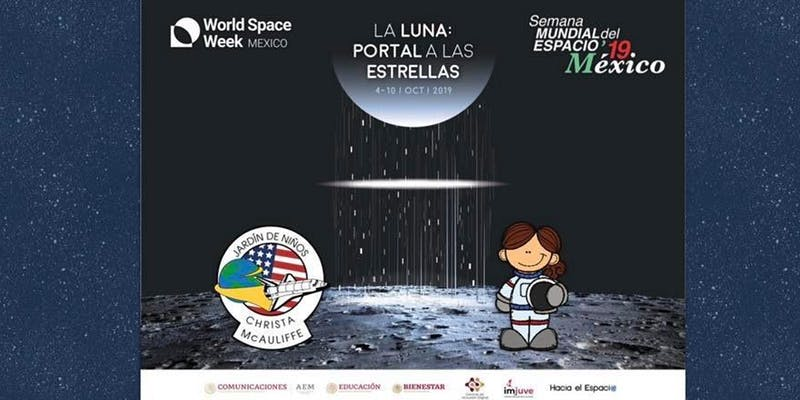 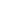 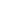 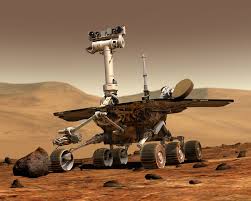 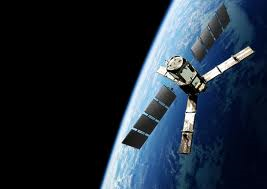 Semana del Espacio  2019
Facultad De Ingeniería Eléctrica y Electrónica
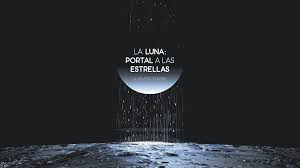 Talleres
Eventos
MATLAB para Ingeniería
       Dr. Rogelio Portillo Vélez
       Sábado: 5 Oct   Horario: 8:00-14:00
Presentación Videos Documentales
       
       Sobreviviendo en Marte  98 min
       Lunes  7 Oct   18:00 – 19:00  F25

       Proyecto Estación Espacial  45 min
       Martes  8 Oct  18:00-19:00  F25
Ingeniería Espacial de Nanosatélites
       Ing. Bernardo Pablo López
       Lab Tópicos Avanzados  FIEE
       Sábados: 5, 12  Oct  Horario: 9:00-14:00
Introducción a los Sistemas Satelitales
       M.C. Luis Héctor Porragas Beltrán
       Lab Electrónica Básica   FIEE
       Sábados: 5, 12  Oct  Horario: 9:00-14:00
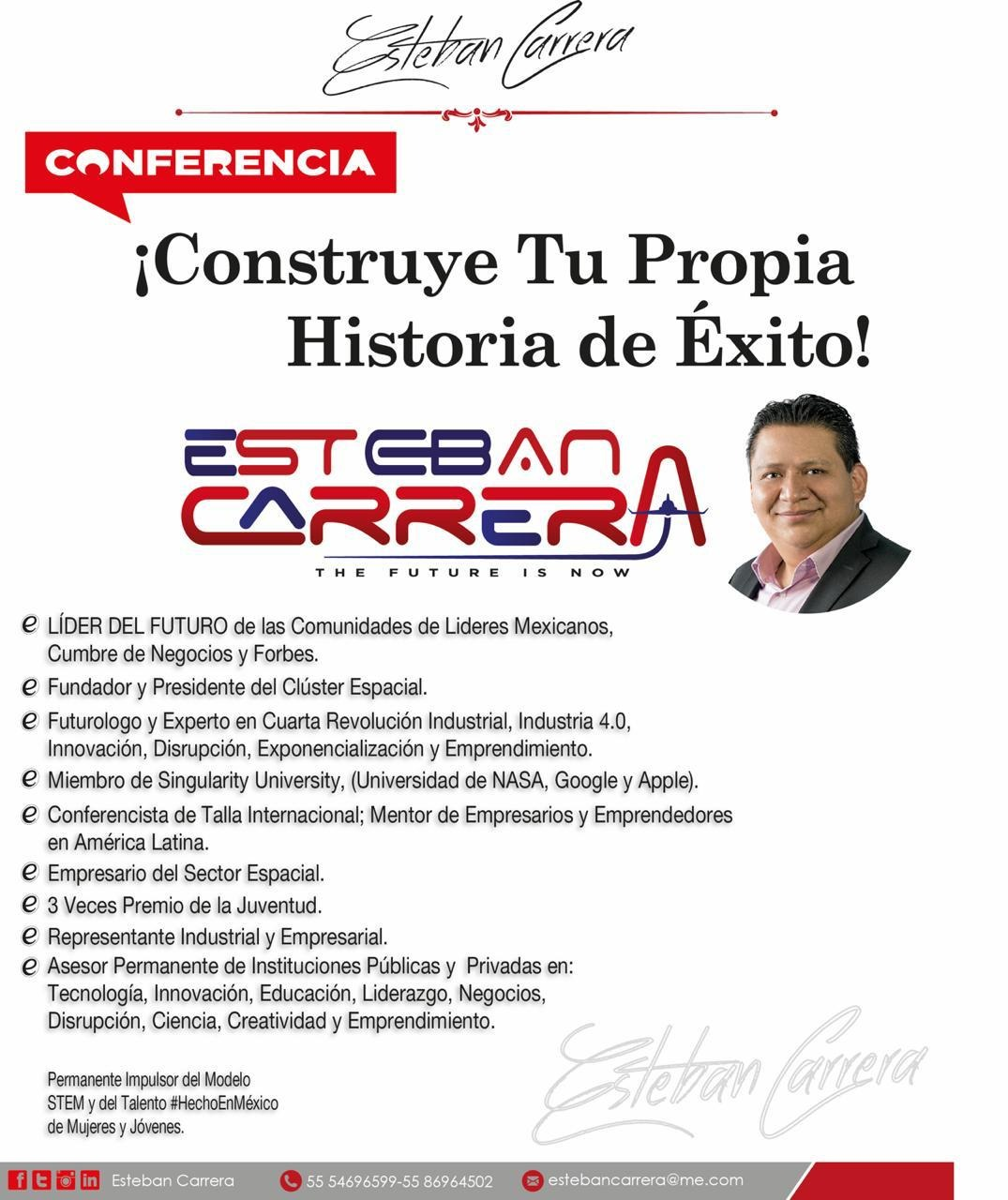 “The Future is Now”Esteban Carrera
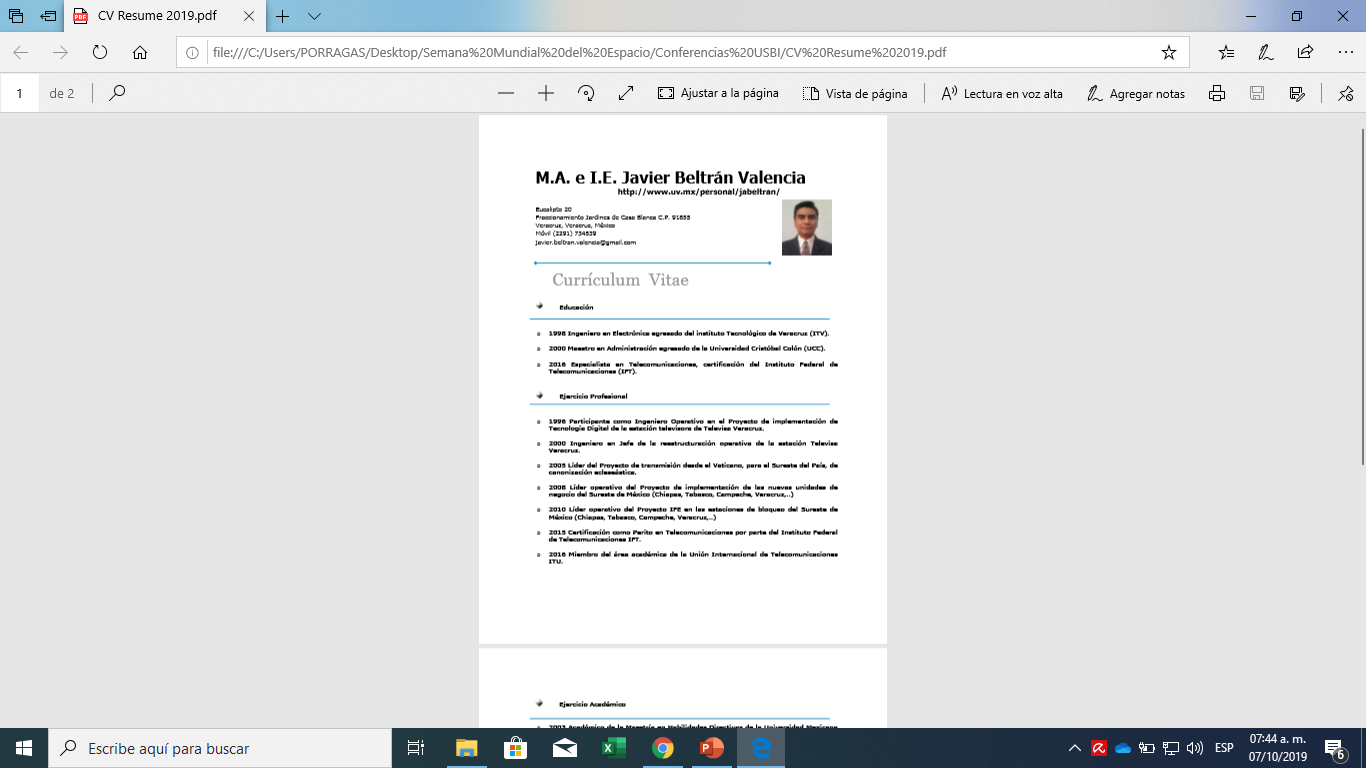 “Herramientas de Gestión del Espectro Radioeléctrico del IFT”